5 - 3
خطة حل المسألة
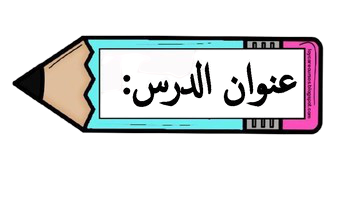 فكرة الدرس

أحل المسألة بالبحث عن نمط
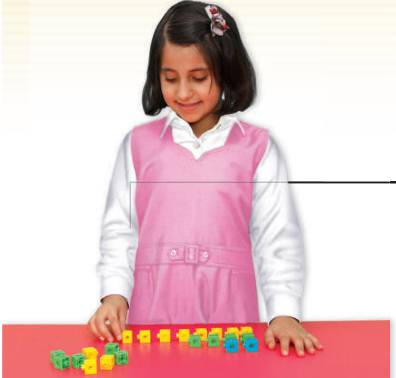 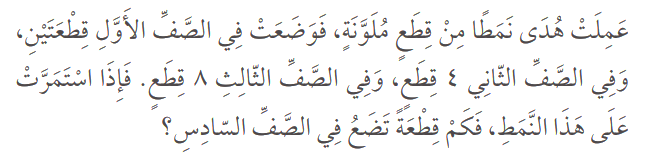 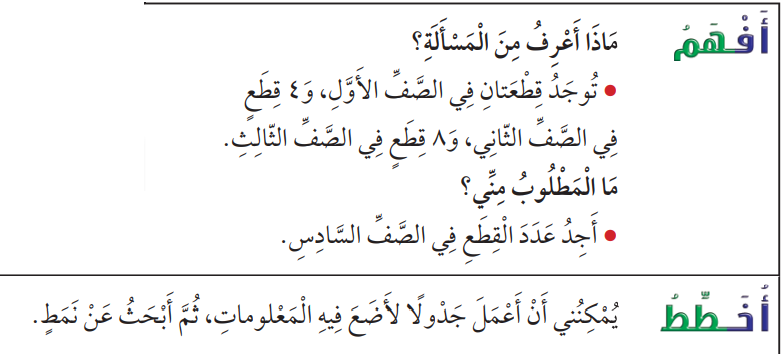 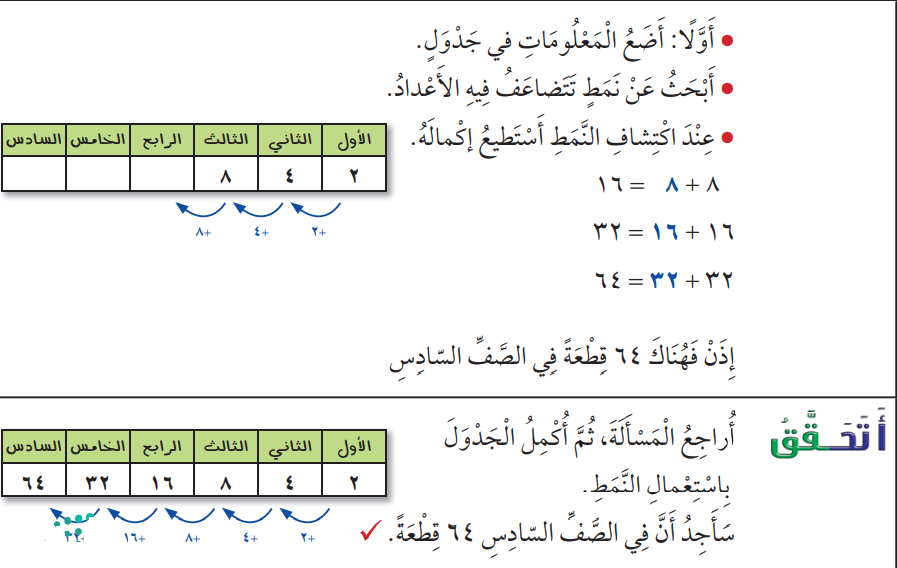 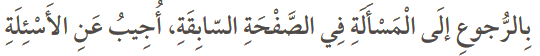 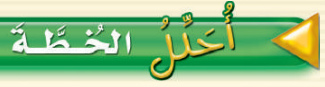 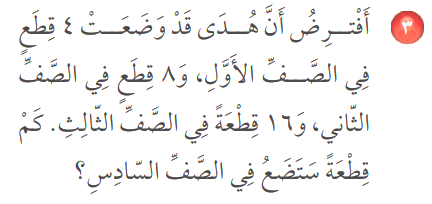 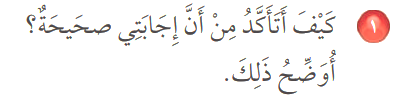 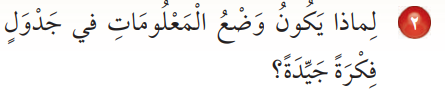 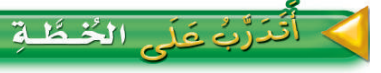 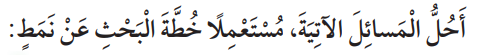 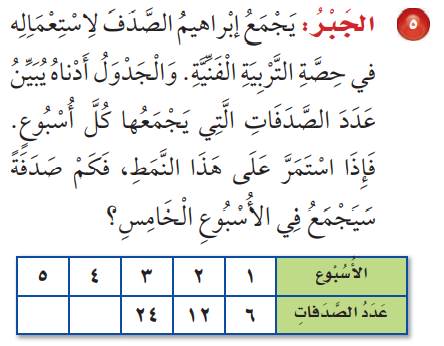 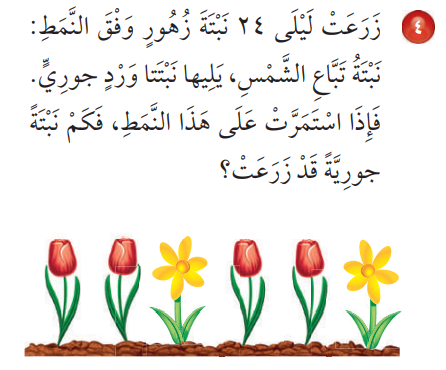 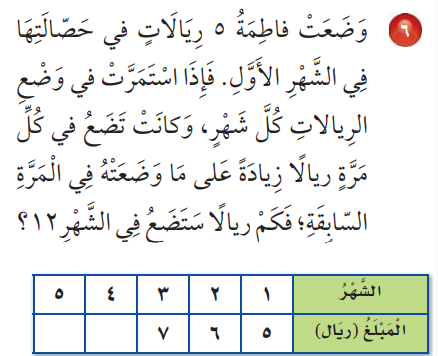 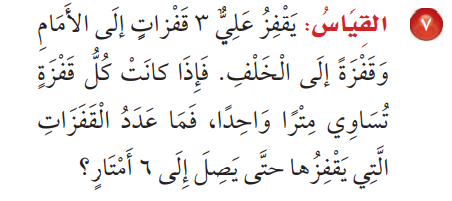